소재 수치 해석 Final
20090687 김상헌
Contents
Simulation Darken’s Uphill diffusion
Maxwell-Boltzmann distribution by Monte Carlo method
Problem
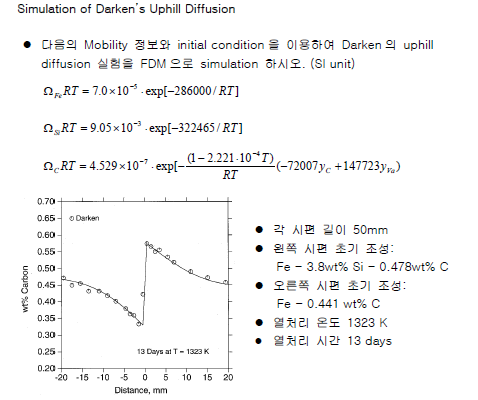 Progress
Chemical potential
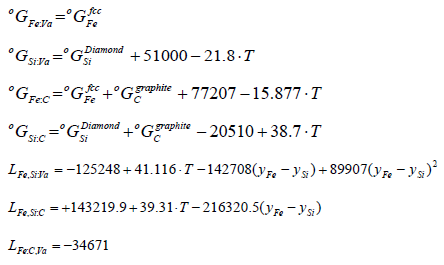 Gibbs free energy
Chemical potential
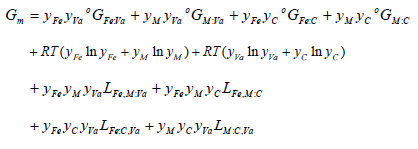 Diffusion coefficient
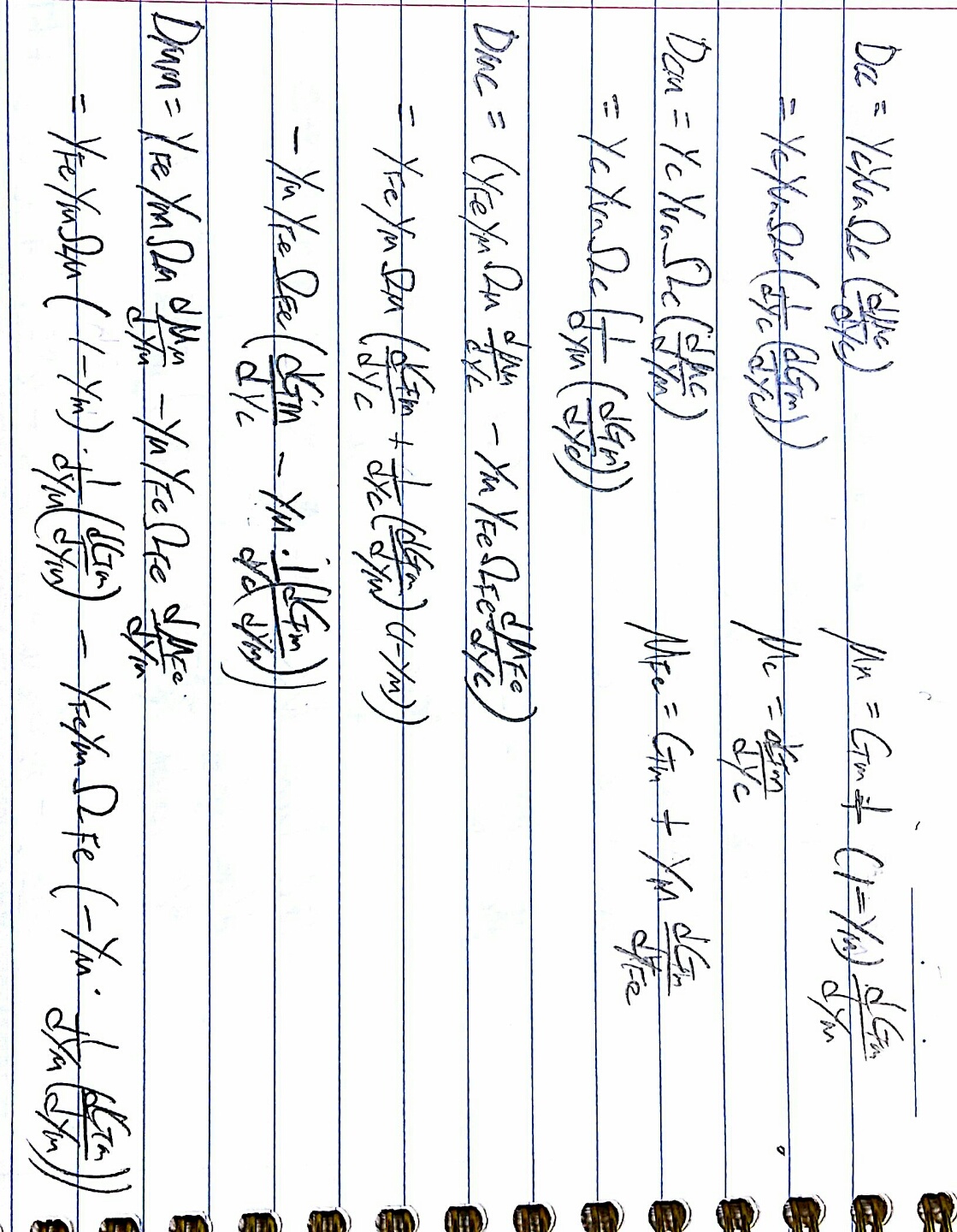 Fick’s second law
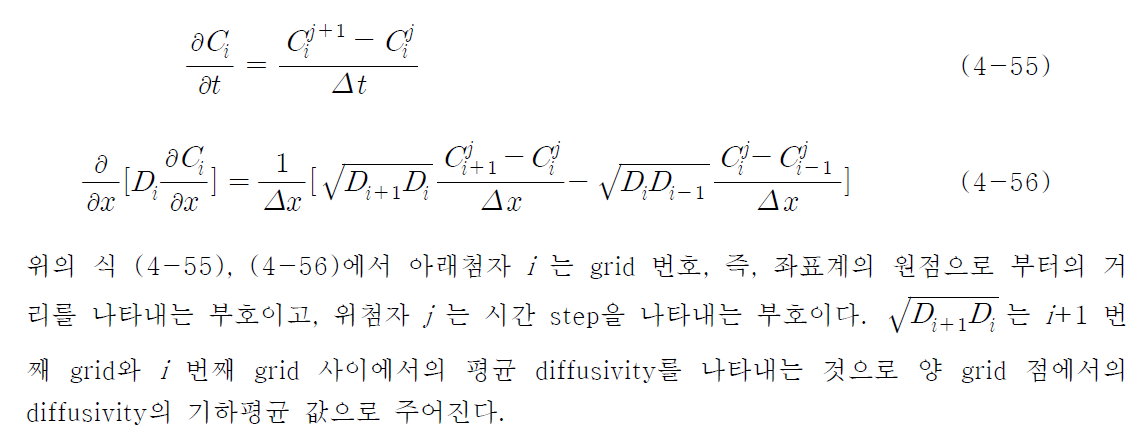 Derive
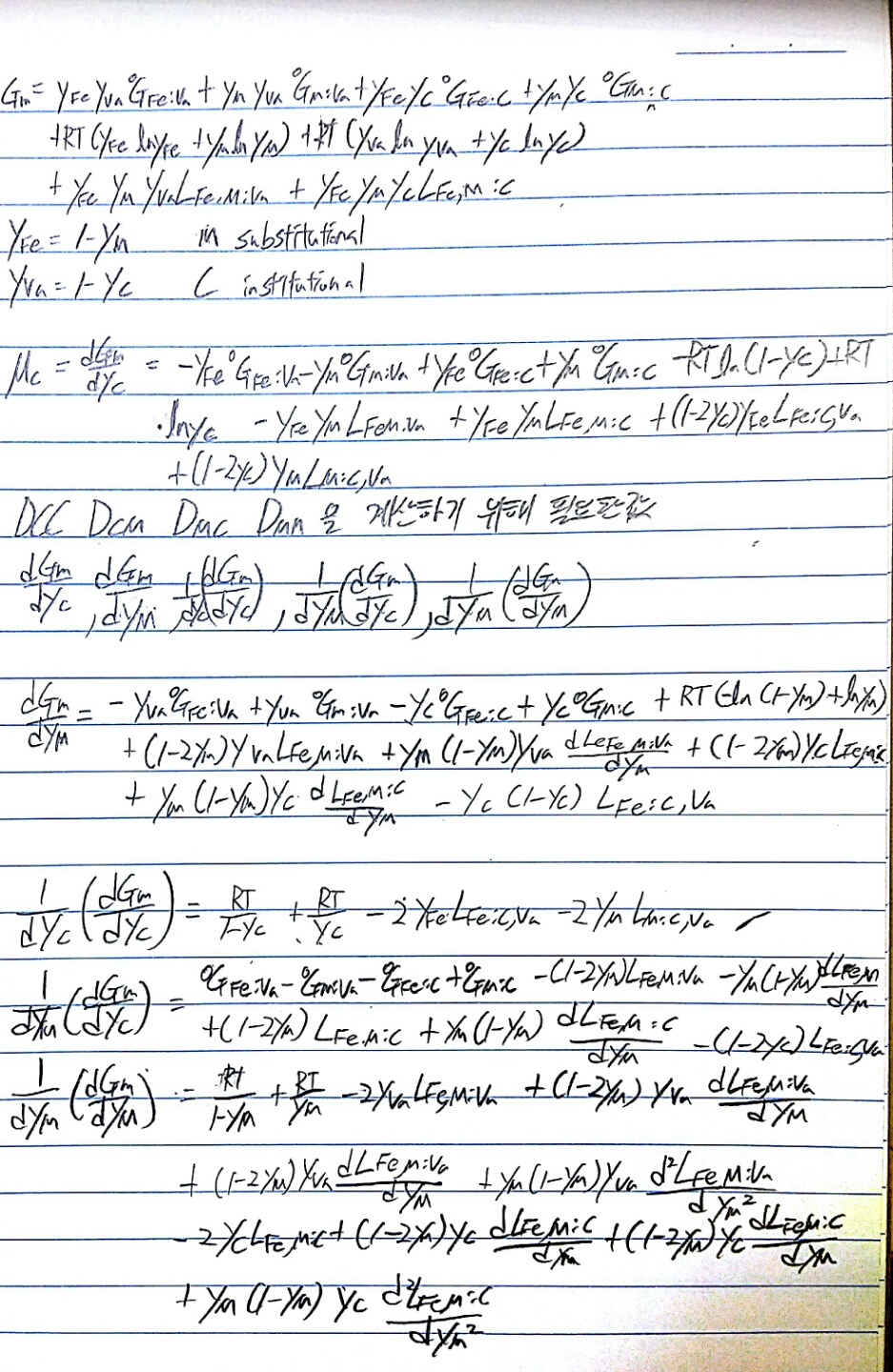 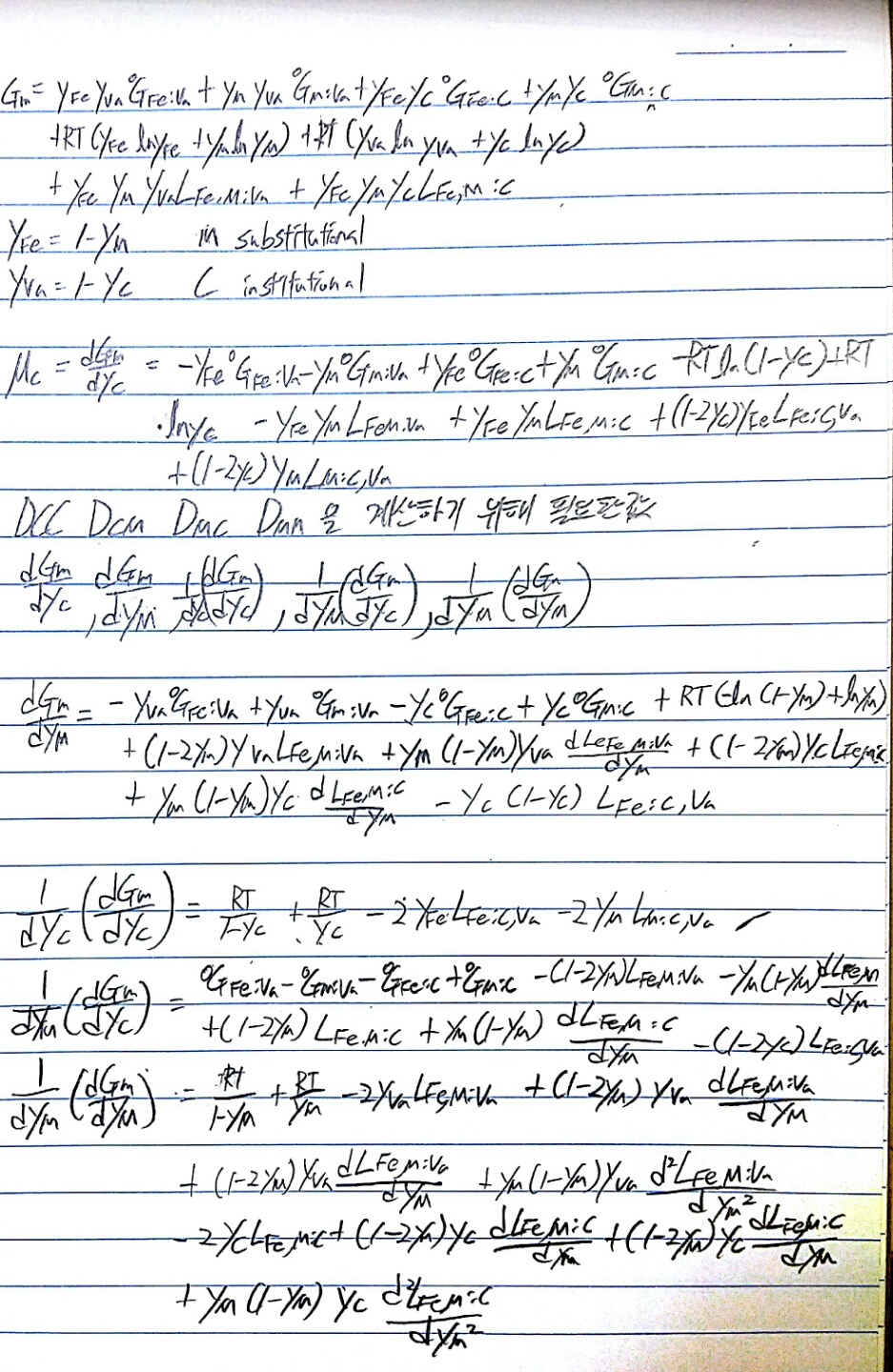 Codes
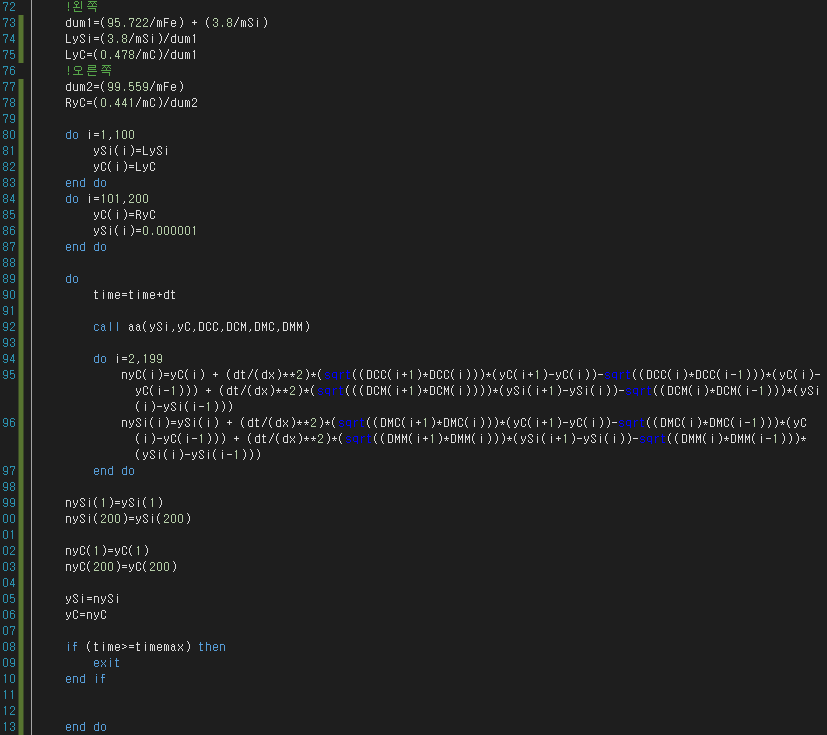 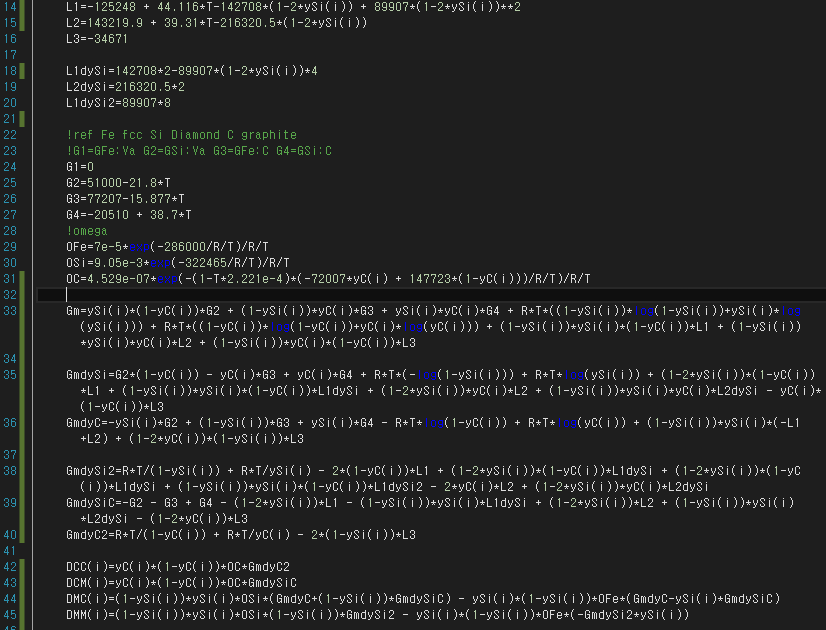 Plot C concentration
Plot Si concentration
Analysis with reference
Conclusion
확산을 피상적으로 알고 있어서 농도의 gradient가 driving force인줄 알았는데 농도가 아니라 chemical potential이 관여한다는 증거를 시뮬레이션해보고 확인할 수 있어서 뜻 깊은 과제였다.

학기가 다 끝나갈 때 쯤에 색깔 반전과 자동 줄 바꿈 기능이 있는 것을 알게 되었다.
Monte Carlo method
난수를 이용하여 함수의 값을 확률적으로 계산하는 방법

복잡한 계산과정을 생략시키는 강력한 시뮬레이션 방법

크게 세가지 분야에 쓰이는데 최적화, 수치 적분 그리고 확률 분포이다.
Maxwell-Boltzmann distribution
기체의 속력 분포를 나타내는 함수






볼츠만 분포와 착각할 수 있다.
볼츠만 분포는 통계역학에서 계가 어떤 energy state에 있는 것을 energy state의 energy와 계의 온도의 함수로써 나타낸 확률 분포이다.
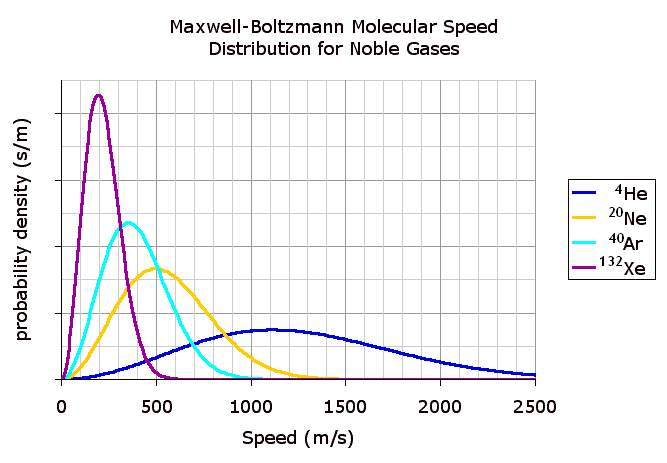 Progress & Theory
Progress & Theory
Progress & Theory
Visual fortran 내장 난수발생함수가 잘 작동되는지 test
Code
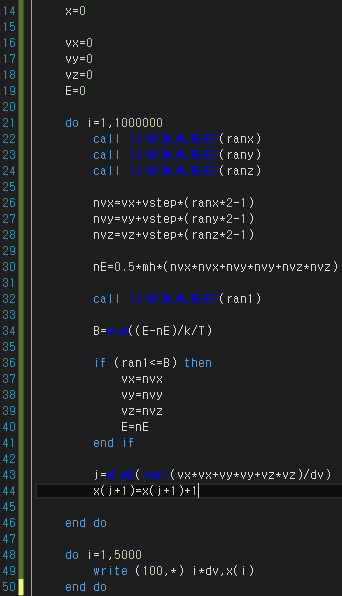 Result
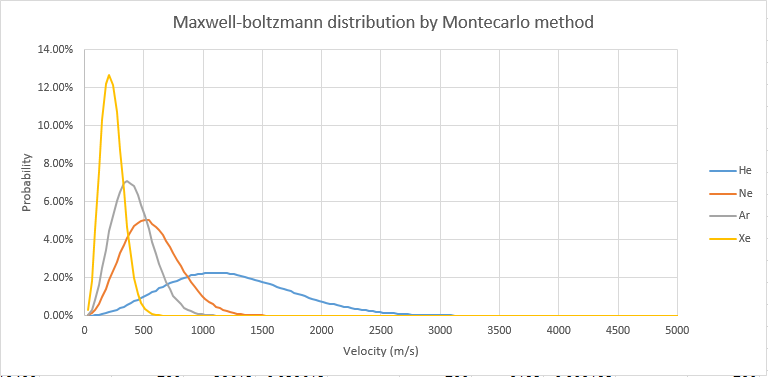 T=300K
Conclusion
Monte Carlo는 쉽고 강력한 tool이다
Boltzmann의 대단함을 깨달았다
열역학을 열심히 공부하자
ref
1. http://chemwiki.ucdavis.edu/Textbook_Maps/Physical_Chemistry_Textbook_Maps/Map%3A_Physical_Chemistry_(McQuarrie_and_Simon)/17%3A_Boltzmann_Factor_and_Partition_Functions/17.01%3A_The_Boltzmann_Factor_Is_One_of_the_Most_Important_Quantities_in_the_Physical_Sciences

2. https://youtu.be/C_Ta9k_sUG8

3. Wikipedia